16. Sitzung der tschechisch-sächsischen Arbeitsgruppe für Raumordnung
Kooperationsprogramm Sachsen – Tschechien 2014–2020, neue Förderperiode 2021–2027
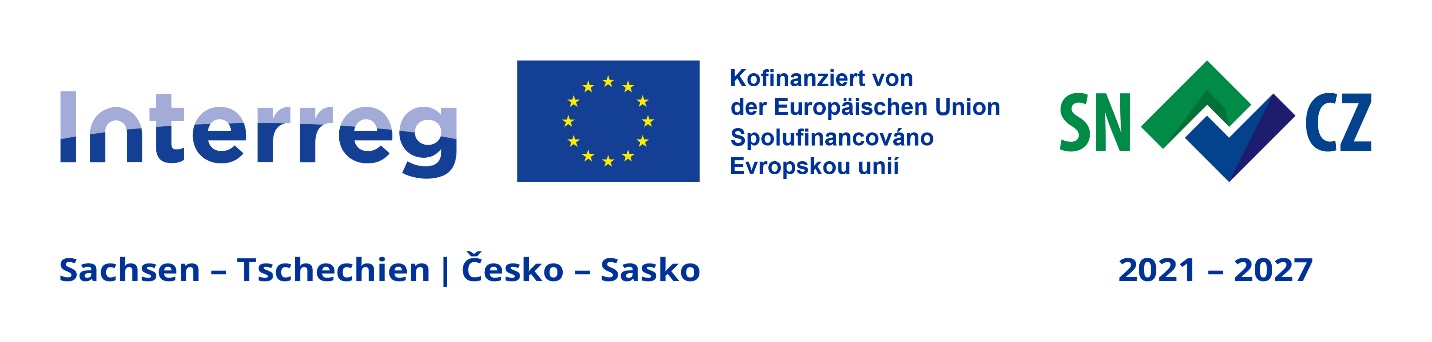 31. 05. 2022
Verwaltungsbehörde: Sächsisches Staatsministerium für Regionalentwicklung
 Nationale Behörde: Ministerium für Regionalentwicklung TR 
 Gesamtbudget: 152 364 000 EUR (ohne Technischer Hilfe 141 698 520 EUR)
 Max. Förderung: 80 % (aus den EFRE Mittel)
 Förderung aus dem tschechischen Staatshauhalt: 10 %, 5 % (für Gemeinden, Bezirke und ihre Beitragsorganisationen)
  Beibehaltung des Lead partner Prinzips mit mindestens einem weiteren Partner aus dem Nachbarland
 Unterstützung der Projekte mit regionaler und lokaler Bedeutung
 Förderungsbedingungen in der Programmdokumentation geregelt
Grundinformationen über das Programm
Programmgebiet
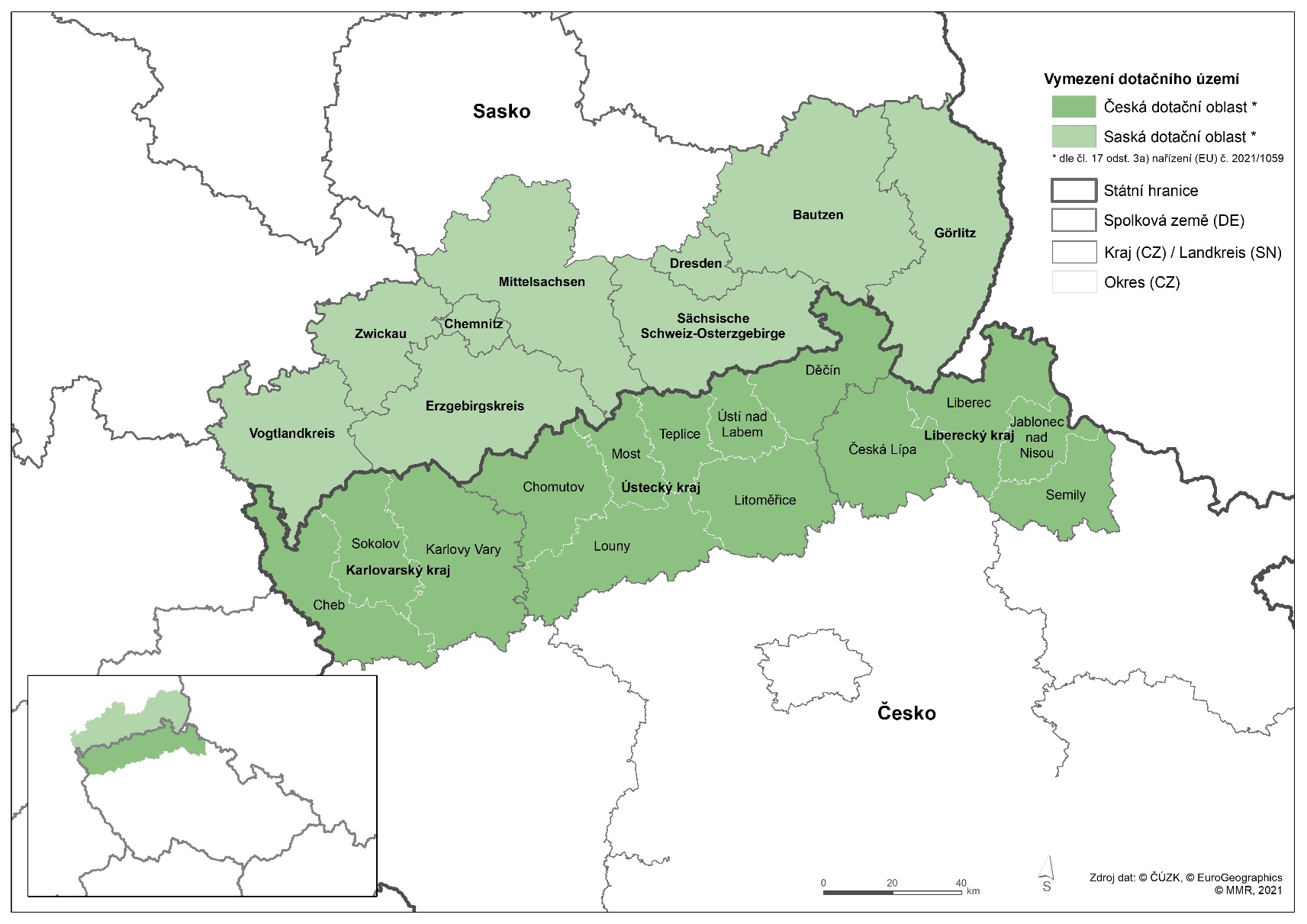 Themenbereiche
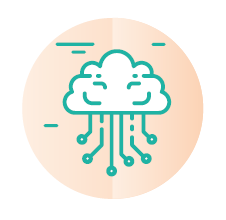 Innovation und Wettbewerbsfähigkeit
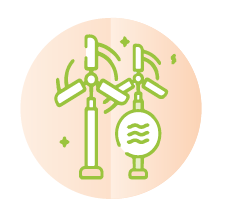 Umwelt und Anpassung an den Klimawandel
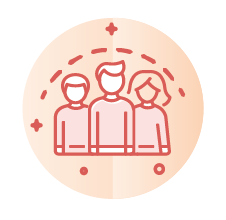 Bildung, lebenslanges Lernen, Kultur und Tourismus
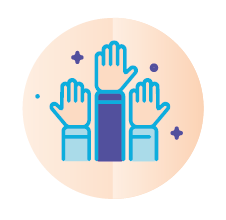 Zusammenarbeit und Vertrauensbildung (einschl. KPF)
Innovation und Wettbewerbsfähigkeit
Verbesserung der Einbindung von KMU in Forschung und Innovation
Zusammenarbeit von Wissenschaft und KMU für Know-how- und Technologietransfer 	
Digitalisierung und Entwicklung innovativer Produkte und Verfahren
Zusammenarbeit zwischen KMU zum Know-how-Transfer

 Auf- und Ausbau von Netzwerkaktivitäten und Dienstleistungen für KMU	
Vernetzung von KMU untereinander bzw. Vernetzung mit Forschungseinrichtungen und weiteren Partnern	
 Auf- und Ausbau von Wissensplattformen und Clustern	
Unterstützung von KMU beim Auf- bzw. Ausbau ihrer Aktivitäten auf dem Markt des jeweiligen Nachbarlandes
Umwelt und Anpassung an den Klimawandel I.
Vorbeugung, Minderung und Bewältigung von Umweltrisiken, die durch den Klimawandel entstehen	
Grenzübergreifende Konzepte und Strategien zur Prävention von Naturrisiken und Anpassung an den Klimawandel
Zusammenarbeit bei Naturkatastrophen (z. B. Hochwasser, Stürme, Dürren etc.) 	
Gemeinsame Lösungsansätze für Umweltmaßnahmen in Land- und Forstwirtschaft 	
Risikoprävention in Bergbaufolgelandschaften sowie geogenen Naturgefahren 	
Intensivierung der Zusammenarbeit im Bereich Brandschutz, Rettungswesen und Katastrophenschutz 	
Auf- und Ausbau eines grenzübergreifenden Ressourcenmanagements 	
(Weiter-)Entwicklung von gemeinsamen Informationssystemen, Alarmierungsplänen und Einsatzdokumenten 	
gemeinsame Ausbildungsmaßnahmen, gemeinsame Übungen und Sprachbildung, Nachwuchsarbeit 	
innovative Modellprojekte und pilothafte Ergänzung von Spezialausrüstungen
Umwelt und Anpassung an den Klimawandel II.
Erhalt und Wiederherstellung der biologischen Vielfalt, Entwicklung der grünen Infrastruktur sowie Verdrängung invasiver Arten 	
Gemeinsame Planung und grenzübergreifendes Management im Bereich Natur- und Umweltschutz, Landschaftspflege, Bodenschutz und Waldschutz 	
Grenzübergreifender Schutz gefährdeter Arten (NATURA 2000) 
Zusammenarbeit bei der Ausweisung von Schutzgebieten 	
Maßnahmen zum Erhalt der Artenvielfalt 	
Maßnahmen zur Verbesserung des Umweltbewusstseins in der Bevölkerung
Bildung
Entwicklung von gemeinsamen Lehr- und Lernmaterialien, Verwendung von digitalen Lehrplattformen
Unterstützung der dualen Fachbildung
 Sprach- und Umweltbildung, Gesundheitserziehung, digitale Kompetenzen, technische Bildung	
 Schüleraustausche und Erfahrungsaustausche und Praktika für pädagogische Fachkräfte 	
 Entwicklung gemeinsamer akademischer Angebote und gemeinsamer Studiengänge 	
 Auf- und Ausbau von akademischen Kooperationsnetzwerken 	
 Außerschulische Aktivitäten und Freizeitangebote für Kinder und Jugendliche
 Unterstützung der bestimmten Bildungsbereich (z. B. Zusammenarbeit zwischen Sportvereinen, Jugendverbänden, Arbeitsgemeinschaften und kulturellen Gruppen,...)
 Verbesserung der interkulturellen und sprachlichen Kompetenzen 	
 Bildung und Festigung von Vor- und Schulpartnerschaften
Kultur und Tourismus
Unterstützung von touristischer Infrastruktur (einschl. barrierenfreieren Zugangs)
Gemeinsame Entwicklung innovativer Mobilitätsangebote 	
Entwicklung von gemeinsamen Strategien, Strukturen und Kommunikationsplattformen für Erfahrungsaustausch und know-how-Transfer im Tourismus 	
Gemeinsame Produktentwicklung und gemeinsame Marketingmaßnahmen 	
Erhalt und Revitalisierung des gemeinsamen Kulturerbes 	
Publizität des industriekulturellen Erbes (Montankultur, Glas-, Textilindustrie, usw.)	
Tagungen, Veranstaltungen und Pilotprojekte, welche die kulturelle Bildung unterstützen
Zusammenarbeit und Vertrauensbildung
Analyse und Abbau von grenzübergreifenden administrativen Hindernissen, wie z.B. die Anerkennung von beruflichen Bildungsabschlüssen 	
 interkommunale Zusammenarbeit und Kooperation von Behörden, Gerichten, öffentlichen und staatlichen Einrichtungen
 Verbesserung der grenzübergreifenden Kommunikation einschließlich Sprachbildung (z.B. Informations- und Erfahrungsaustausche, Arbeitsgruppen) 	
 Schaffung gemeinsamer Standards für die grenzübergreifende Zusammenarbeit (wie z.B. Datenbanken, statistische Daten, Verfahren) 	
 Erarbeitung von grenzübergreifenden territorialen Strategien 	
 Unterstützung von people-to-people Projekten im Rahmen des KPF
Verteilung der Finanzmittel
Zeitplan der Festsetzung des Programms
Methodik für den Projektauswahl (Frühling/Sommer 2022)
 Zusammensetzung des Begleitausschusses und seine Arbeitsweise (Frühling/Sommer 2022)
 Festsetzung der Methodik von Vereinfachten Kostoptionen (Frühling/Sommer 2022)
 Begleitdokumentation (bis zum Programmstart)
 Vorausgesetzter Programmstart (September 2022)
Kontakt
Stanislav Rataj
Ministerium für Regionalentwicklung
Adresse: Staroměstské nám. 6, 110 15 Praha 1
Arbeitsstelle: Letenská 3, 118 00 Praha 1
Tel.: +420 224 862 284, GSM: +420 731 628 386
www.sn-cz2020.eu